2019-2020 
Eğitim Öğretim Yılı 

1. Dönem  
KDS değerlendirme toplantısı
T.C. PATNOS KAYMAKAMLIĞIPATNOS MİLLİ EĞİTİM MÜDÜRLÜĞÜ
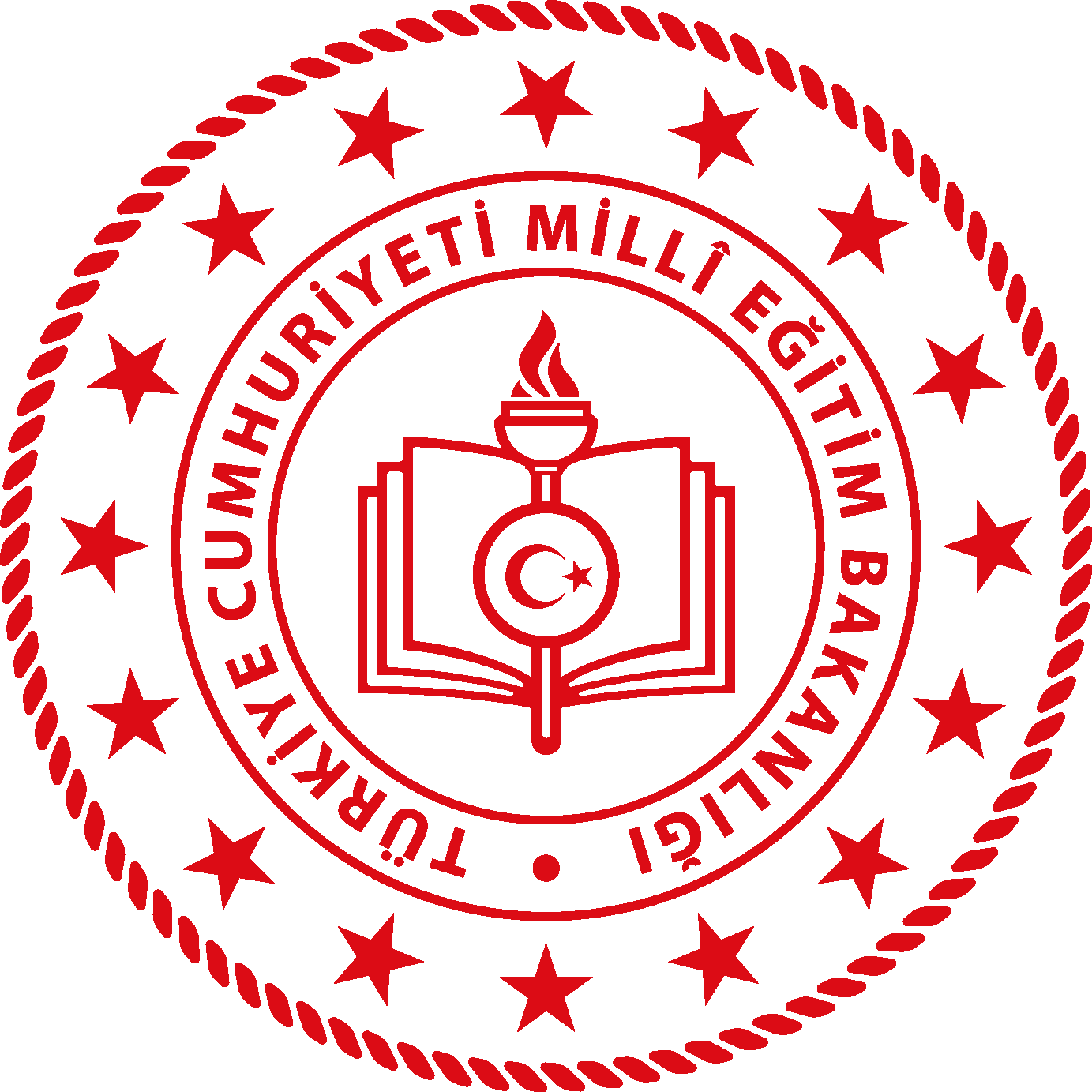 ORTAÖĞRETİM KURUMLARI
Selahaddin Eyyubi Fen Lisesi
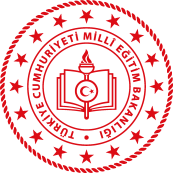 1. KAZANIM DEĞERLENDİRME SINAVI
HEDEF
2. KAZANIM DEĞERLENDİRME SINAVI
Selahaddin Eyyubi 
Fen Lisesi
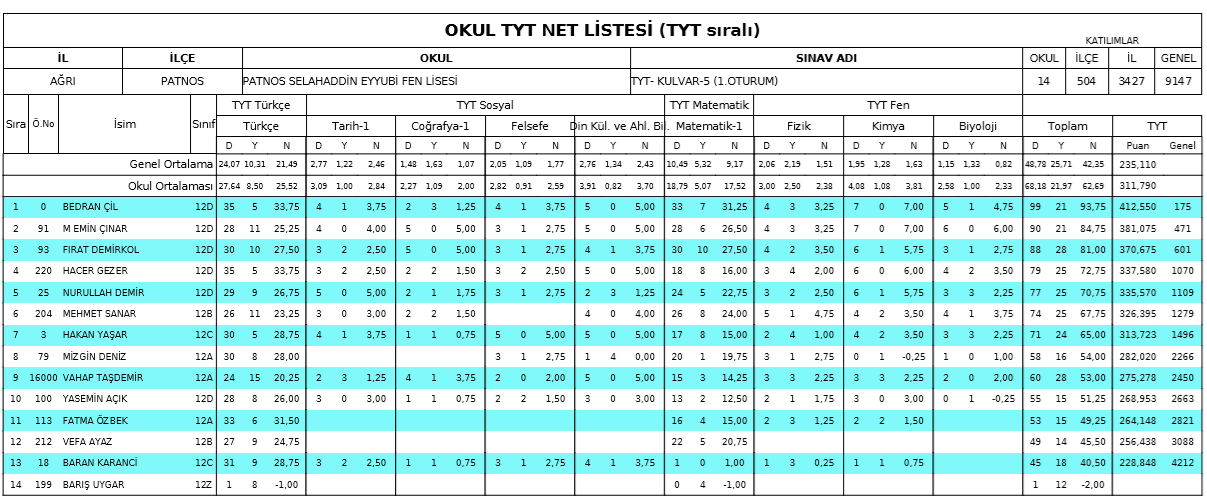 Selahaddin Eyyubi 
Fen Lisesi
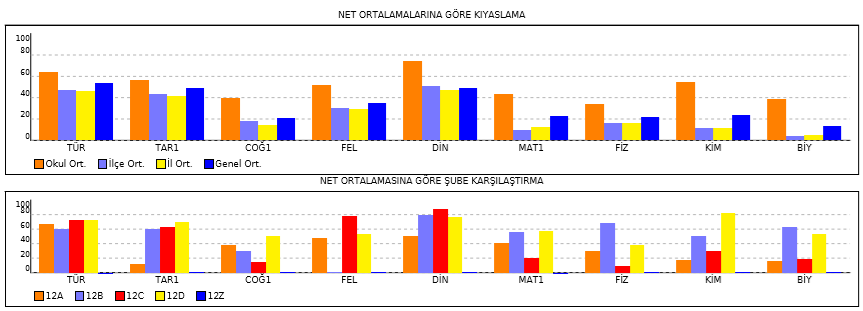 Patnos Anadolu Lisesi
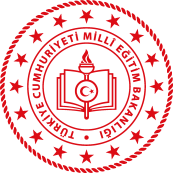 1. KAZANIM DEĞERLENDİRME SINAVI
HEDEF
2. KAZANIM DEĞERLENDİRME SINAVI
Patnos Anadolu Lisesi
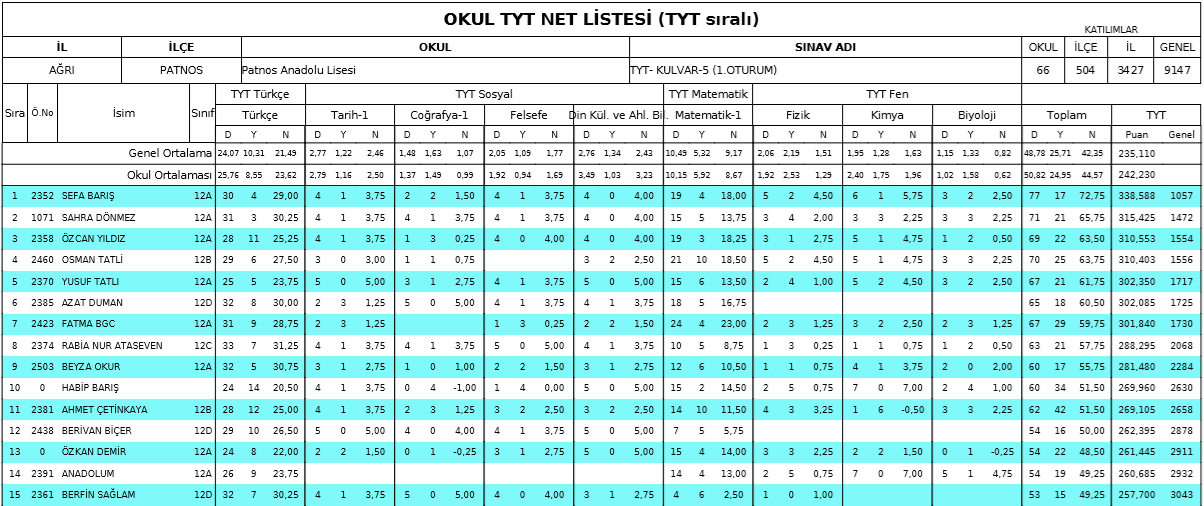 Patnos Anadolu Lisesi
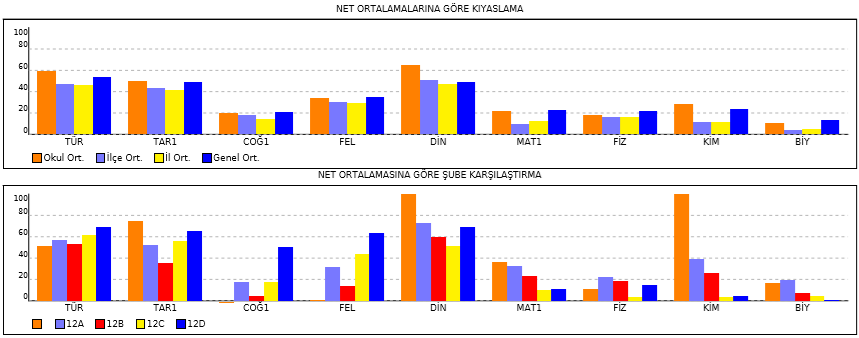 İbn-i Sina MTAL
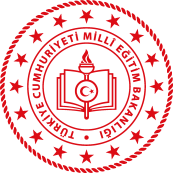 1. KAZANIM DEĞERLENDİRME SINAVI
HEDEF
2. KAZANIM DEĞERLENDİRME SINAVI
İbn-i Sina MTAL
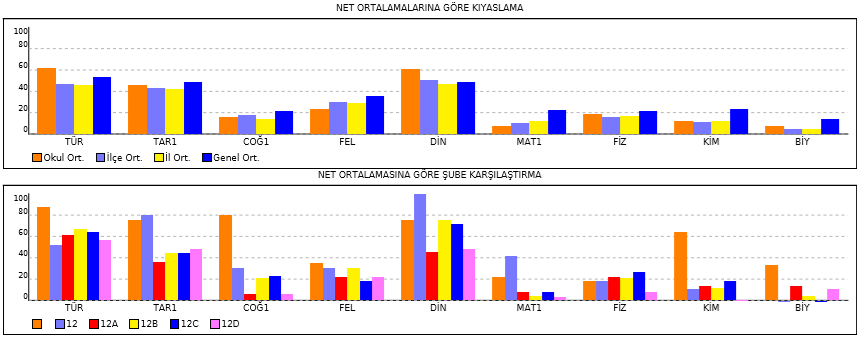 İbn-i Sina MTAL
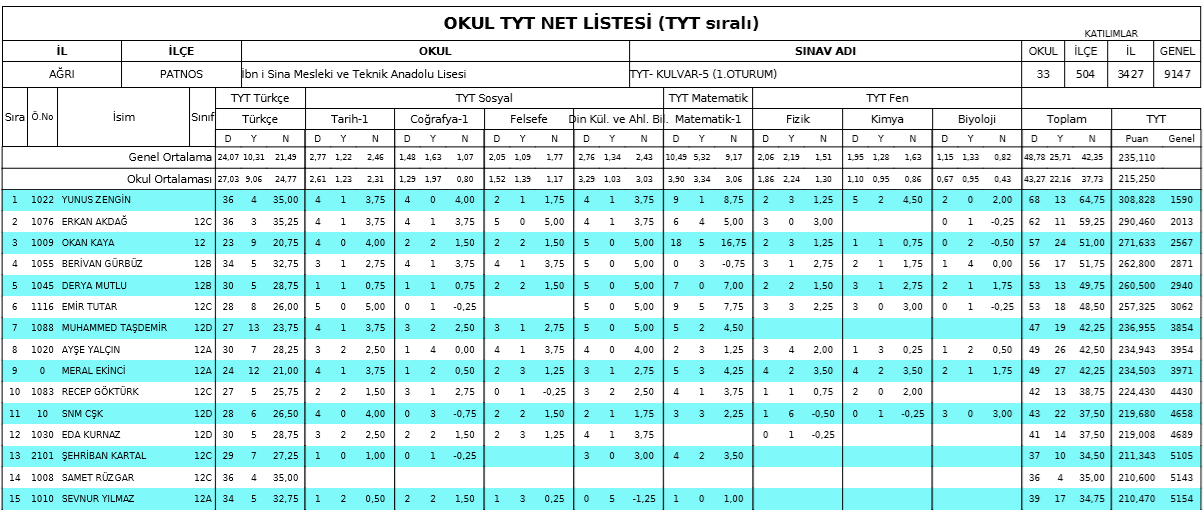 Süphandağı Anadolu Lisesi
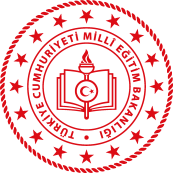 1. KAZANIM DEĞERLENDİRME SINAVI
HEDEF
2. KAZANIM DEĞERLENDİRME SINAVI
Süphandağı Anadolu Lisesi
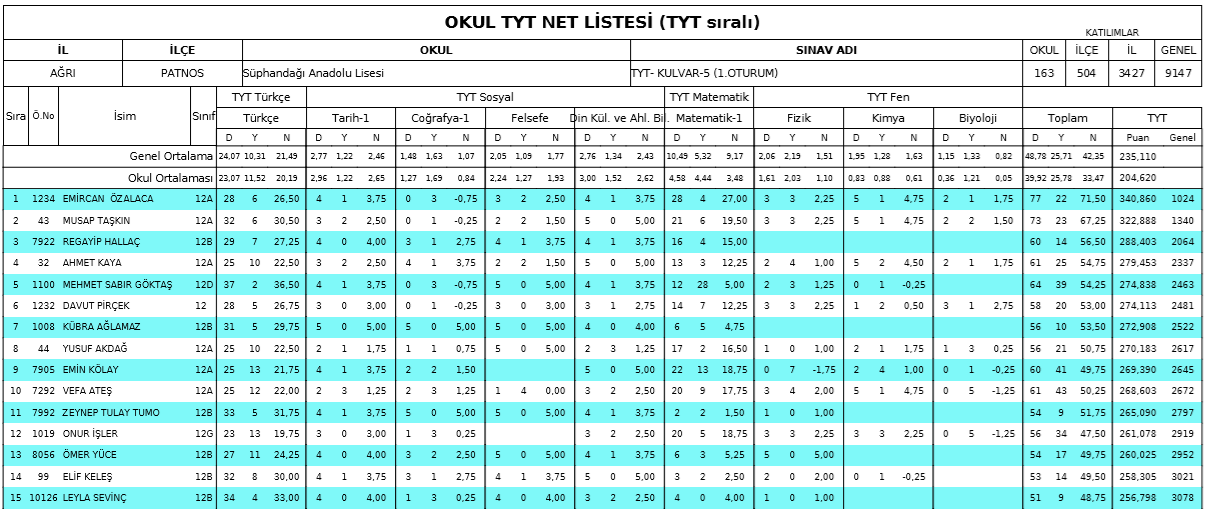 Süphandağı Anadolu Lisesi
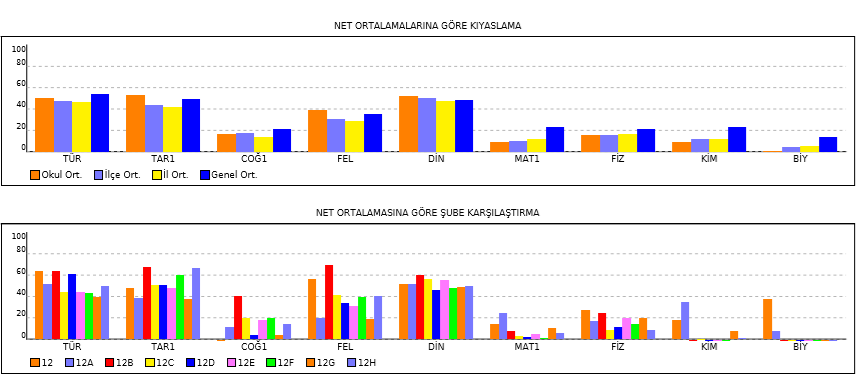 Alparslan Anadolu Lisesi
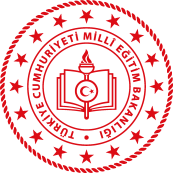 1. KAZANIM DEĞERLENDİRME SINAVI
HEDEF
2. KAZANIM DEĞERLENDİRME SINAVI
Alparslan Anadolu Lisesi
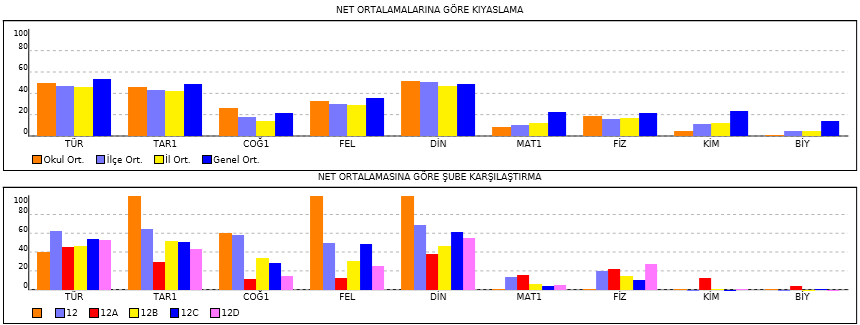 Alparslan Anadolu Lisesi
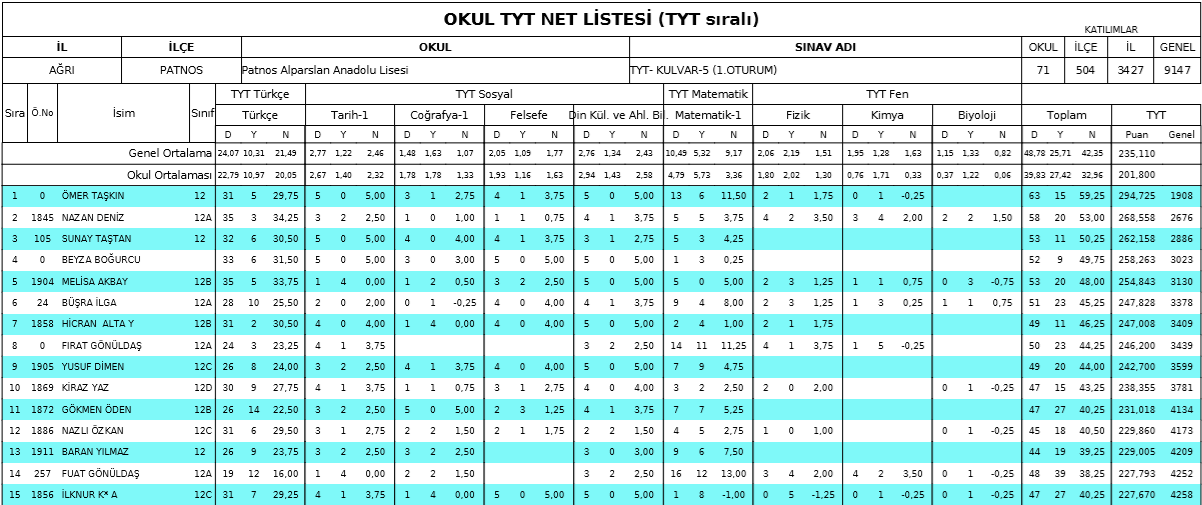 15 Temmuz Şehitleri  Anadolu İmam Hatip Lisesi
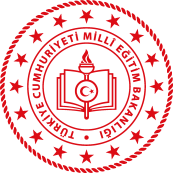 1. KAZANIM DEĞERLENDİRME SINAVI
HEDEF
2. KAZANIM DEĞERLENDİRME SINAVI
15 Temmuz Şehitleri  Anadolu İmam Hatip Lisesi
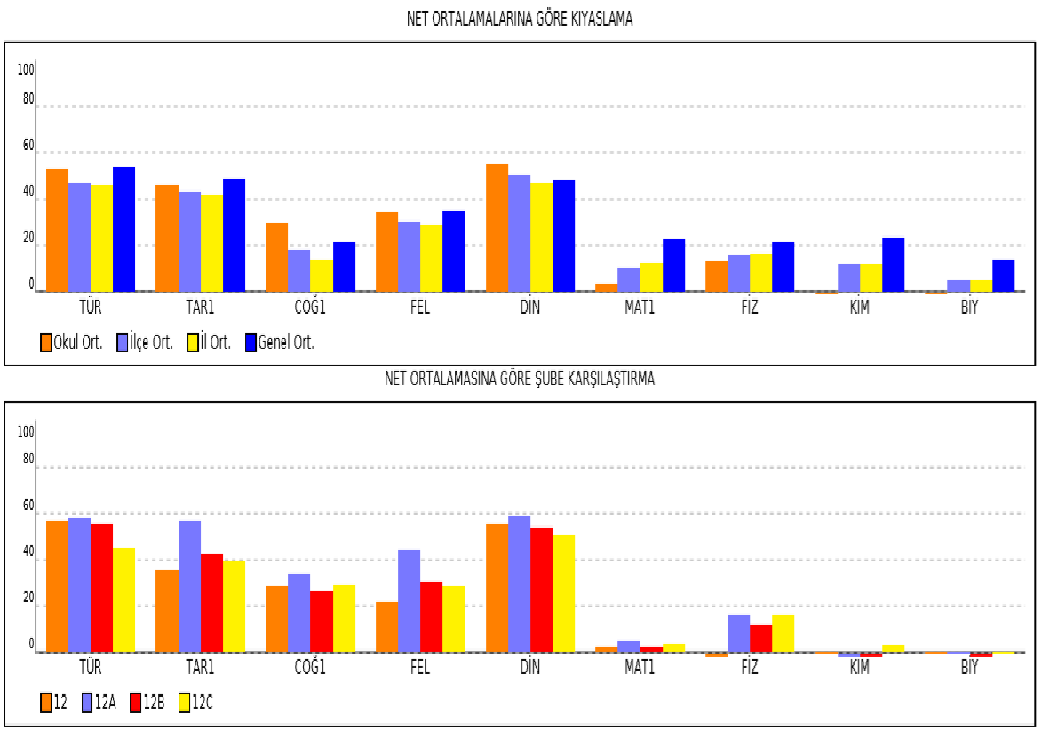 15 Temmuz Şehitleri  Anadolu İmam Hatip Lisesi
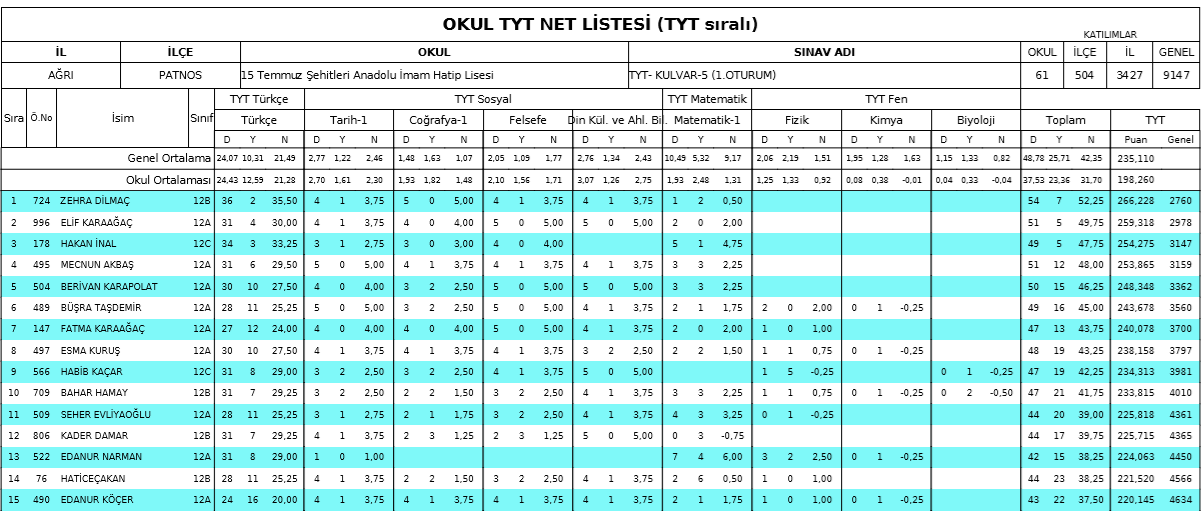 Fatih MTAL
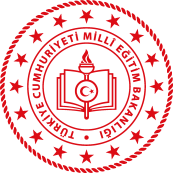 1. KAZANIM DEĞERLENDİRME SINAVI
HEDEF
2. KAZANIM DEĞERLENDİRME SINAVI
Fatih MTAL
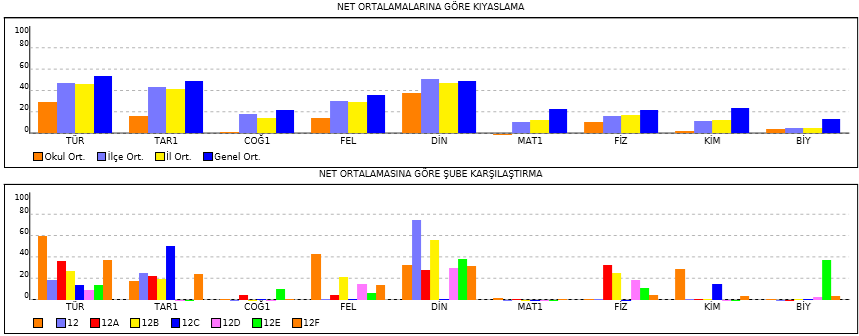 Fatih MTAL
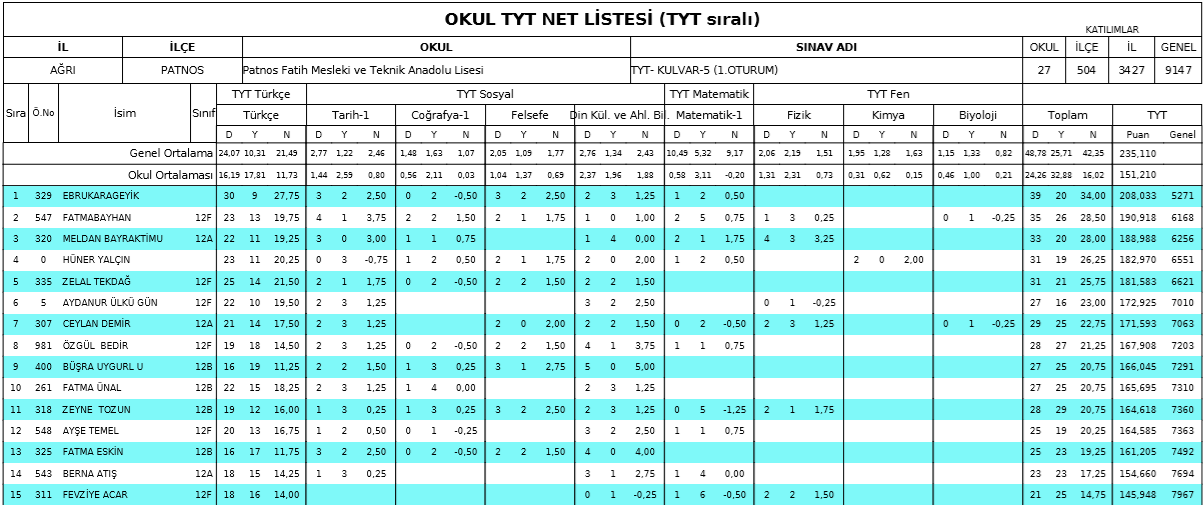 Adnan Menderes MTAL
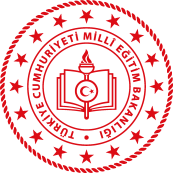 1. KAZANIM DEĞERLENDİRME SINAVI
HEDEF
2. KAZANIM DEĞERLENDİRME SINAVI
Adnan Menderes MTAL
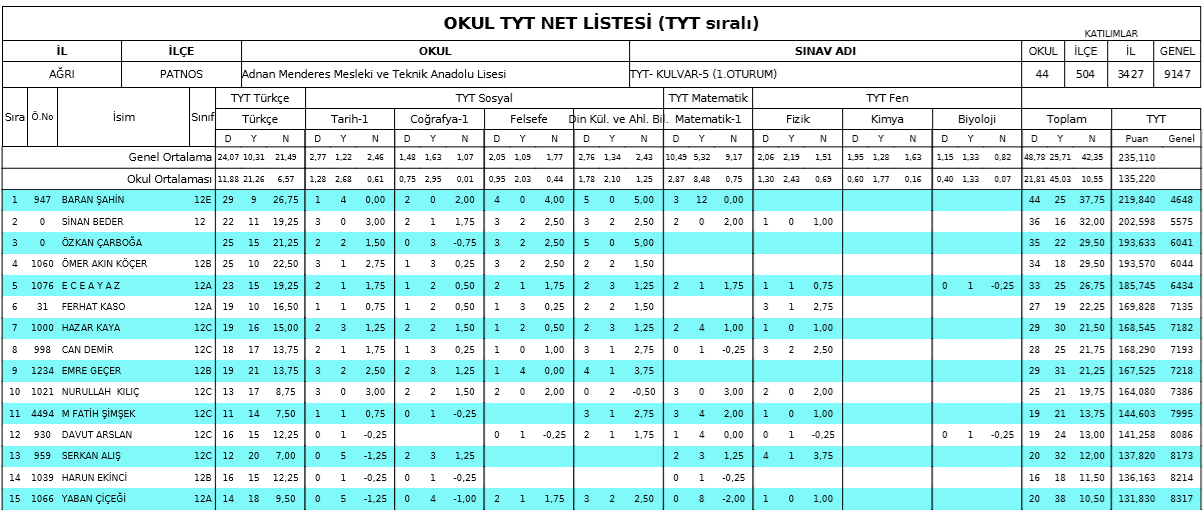 Adnan Menderes MTAL
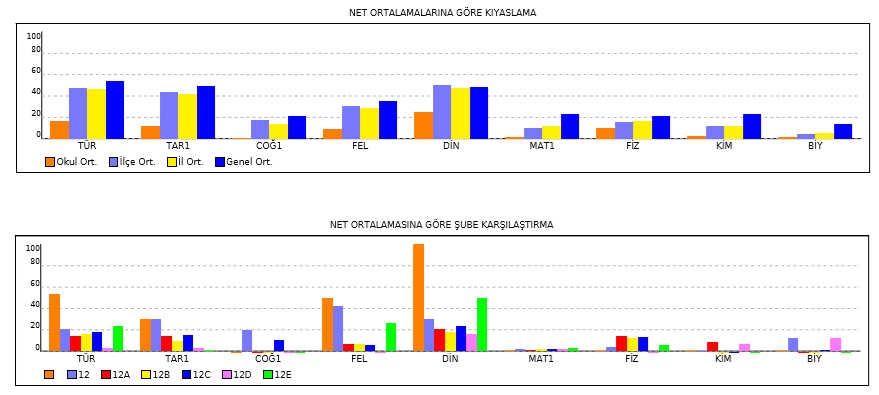 Mimar Sinan Anadolu Lisesi
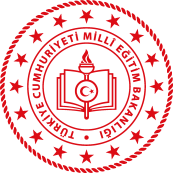 1. KAZANIM DEĞERLENDİRME SINAVI
Merkezden Kaynaklı sorun nedeni ile veriye ulaşılamamıştır.
HEDEF
2. KAZANIM DEĞERLENDİRME SINAVI
Mimar Sinan Anadolu Lisesi
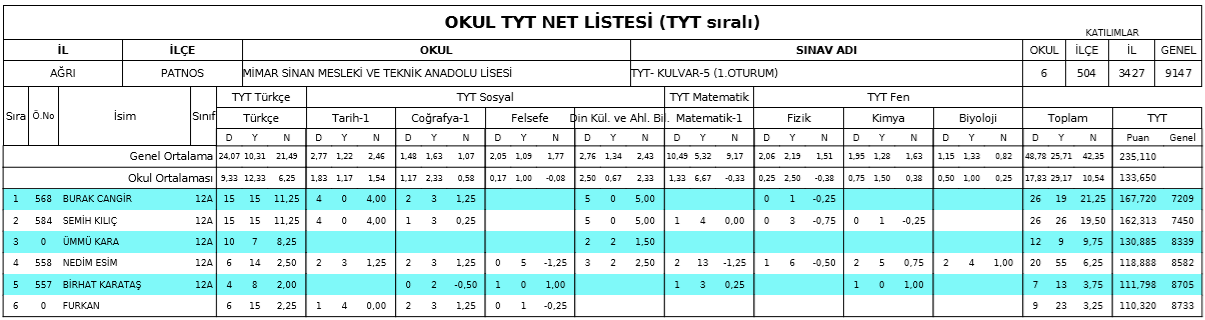 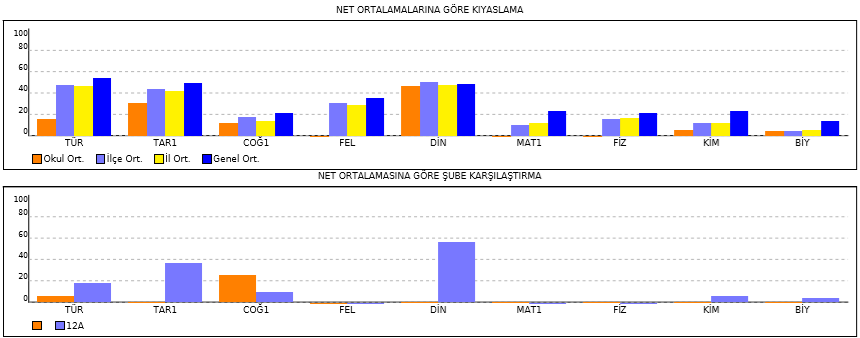 Patnos MTAL
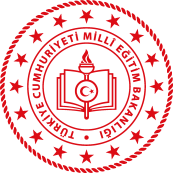 1. KAZANIM DEĞERLENDİRME SINAVI
HEDEF
2. KAZANIM DEĞERLENDİRME SINAVI
Patnos MTAL
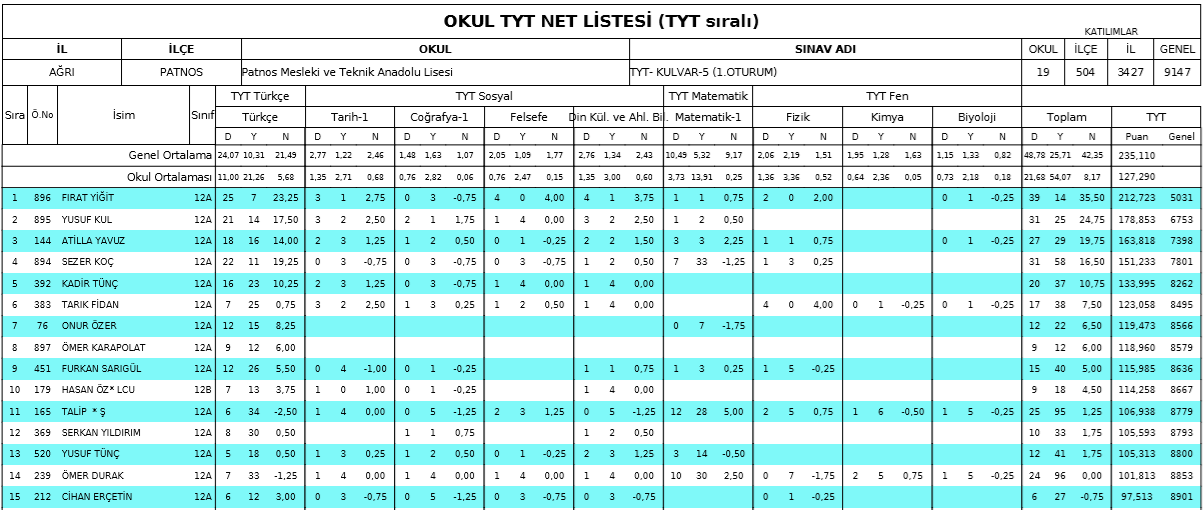 Patnos MTAL
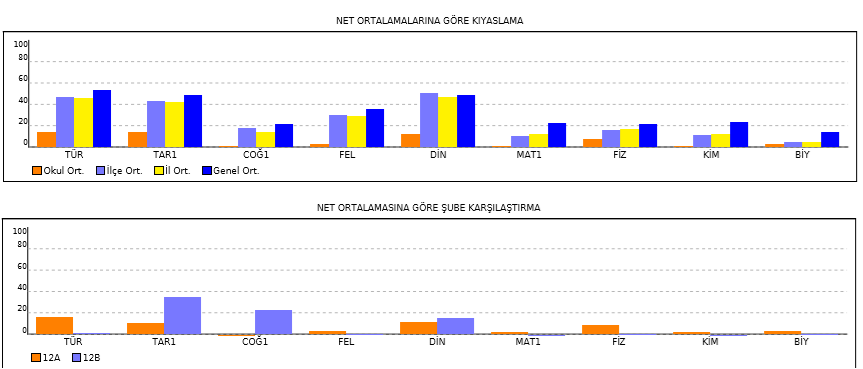 KDS 1  ve KDS 2 OKUL KARŞILAŞTIRMASI
ÖZEL BÜRO
Patnos MEM








2019-2020 Eğitim Öğretim Yılı 1. Dönem  
KDS değerlendirme toplantısı 
Slayt Sonu
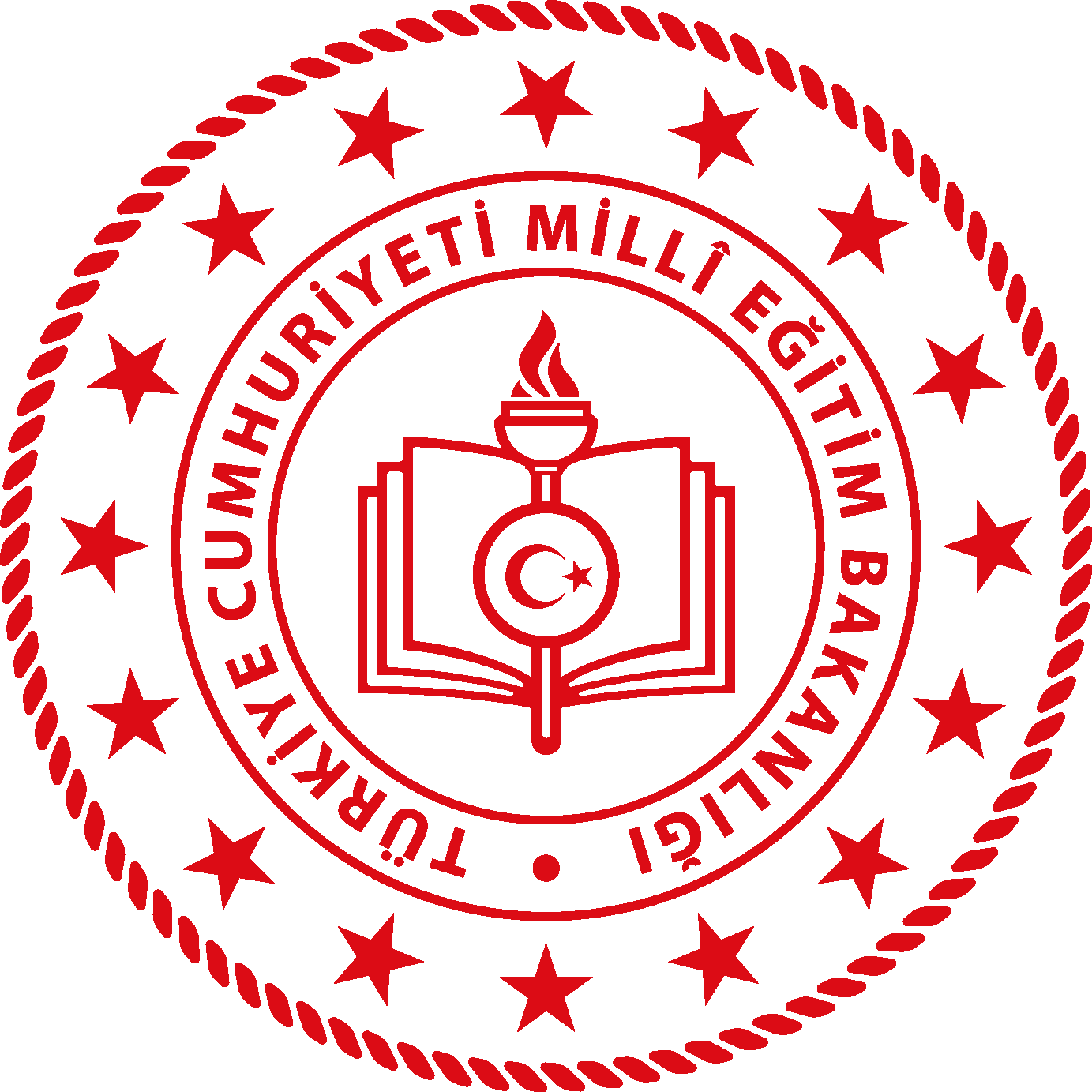